Формирование универсальных учебных действий как условие реализации ФГОС в образовательном процессе
Универсальные учебные действия
Основные понятия
Виды 
Содержание
Способы формирования
Приоритеты современного образования
Цель обучения ребенка состоит в том, чтобы сделать его способным развиваться дальше
 без помощи учителя.
Формирование умения учиться и развитие личности ученика в деятельности – это цели, которые ставит перед собой педагог, работающий в рамках системно-деятельностного подхода, положенного в основу новых стандартов обучения
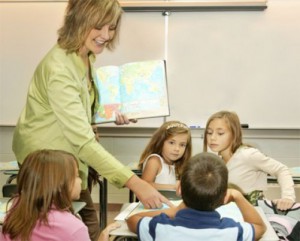 Великие говорили...
Хороший учитель не преподносит истину, а учит её находить.
(Ф.А.Дистервег, немецкий педагог 19 века)
Ученик – это не чаша, которую нужно наполнить, а факел, который нужно зажечь.
 (Плутарх, древнегреческий философ)
Расскажи мне – и я забуду,
Покажи мне – и я пойму,
Заставь меня сделать – и я научусь.
Конфуций, древний китайский мыслитель и философ
Планируемые результаты освоения основной образовательной программы
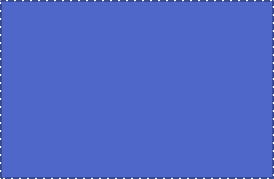 Метапредметные
Предметные
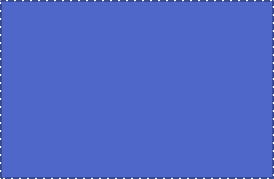 Личностные
обобщенные способы деятельности, 
освоенные обучающимися на базе нескольких или всех учебных предметов
(универсальные учебные действия)
Универсальные учебные действия в широком смысле – это умение учиться, что предполагает полноценное освоение учеником всех компонентов учебной деятельности
УУД обеспечивают способность учащегося к САМОразвитию и САМОсовершенствованию посредством сознательного и активного присвоения нового социального опыта 
	
       
       Умение учиться и развиваться 


переход от самостоятельной постановки обучающимися новых учебных задач к развитию способности проектирования собственной учебной деятельности и построению жизненных планов во временной перспективе
Виды УУД
Личностные
Коммуникативные
Регулятивные
Познавательные
Умения ОБЩАТЬСЯ, взаимодействовать с людьми
Умения самостоятельно делать СВОЙ ВЫБОР в мире мыслей, чувств и ЦЕННОСТЕЙ и отвечать за этот выбор
Умения ОРГАНИЗОВЫВАТЬ свою деятельность
Умения
 ОБЩАТЬСЯ, взаимодействовать с людьми
Умения результативно МЫСЛИТЬ и работать с ИНФОРМАЦИЕЙ в современном мире
То есть, можно сказать, что УУД - это и совокупность способов действий учащихся, обеспечивающих самостоятельное усвоение новых знаний, формирование умений, включая организацию этого процесса.
Формирование гражданской идентичности личности



Развитие Я-концепции и формирование адекватной 
      позитивной самооценки



Смыслообразование. Развитие мотивов учения




Ориентация в морально-нравственных основах поведения. Ценностное самоопределение
Личностные УУД
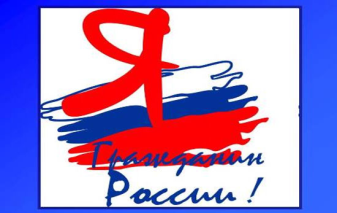 Жизненное
личностное
профессиональное
самоопределение
Смыслообразование
Нравственно-этическое оценивание
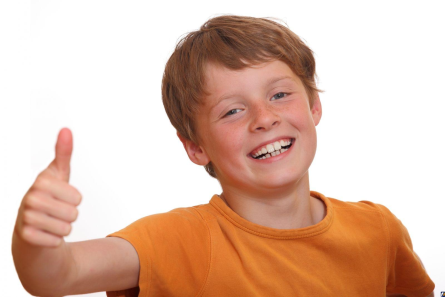 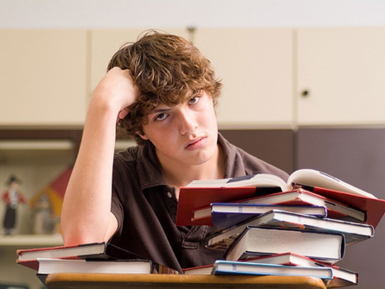 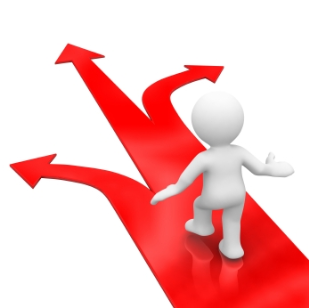 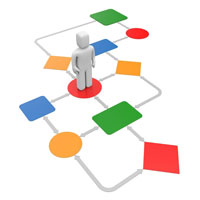 Организация учебной деятельности
Регулятивные УУД
целеполагание как постановка учебной задачи на основе соотнесения того, что уже известно и усвоено учащимся, и того, что еще неизвестно;
планирование — определение последовательности промежуточных целей с учетом конечного результата; составление плана и последовательности действий;
прогнозирование — предвосхищение результата и уровня усвоения знаний, его временных характеристик;
контроль в форме сличения способа действия и его результата с заданным эталоном с целью обнаружения отклонений и отличий от эталона;
коррекция — внесение необходимых дополнений и корректив в план и способ действия в случае расхождения эталона, реального действия и его результата;
оценка — выделение и осознание учащимся того, что уже усвоено и что еще нужно усвоить, осознание качества и уровня усвоения;
саморегуляция как способность к мобилизации сил и энергии, к волевому усилию (к выбору в ситуации мотивационного конфликта) и к преодолению препятствий.
Организация учебной деятельности
Целеполагание и построение жизненных планов во временной перспективе
Саморегуляция эмоциональных и функциональных состояний
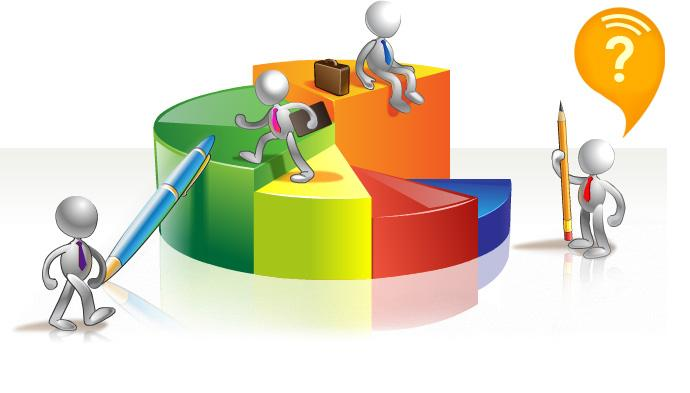 Познавательные универсальные действия включают:
общеучебные, логические, а также исследовательскую и проектную деятельность
Общеучебные универсальные действия:
самостоятельное выделение и формулирование познавательной цели;
Сделать сообщение о Конфуции
поиск и выделение необходимой информации; применение методов информационного поиска, в том числе с помощью компьютерных средств;
Где найти информацию?
структурирование знаний; Что яузнал? План, запись.
осознанное и произвольное построение речевого высказывания в устной и письменной форме; Как  я  об этом буду рассказывать?
выбор наиболее эффективных способов решения задач в зависимости от конкретных условий; Как я могу выполнить это задание(тест)
рефлексия способов и условий действия, контроль и оценка процесса и результатов деятельности; Правильно ли я действовал?  Каков результат?
смысловое чтение ; извлечение необходимой информации из текстов ; определение основной и второстепенной информации; свободная ориентация и восприятие текстов разных стилей; понимание и адекватная оценка языка средств массовой информации;
постановка и формулирование проблемы, самостоятельное создание алгоритмов деятельности при решении проблем творческого и поискового характера.
Познавательные УУД
Исследовательская деятельность 
Способы работы с информацией
Освоение методов познания, логических действий и операций, знаково-символических средств
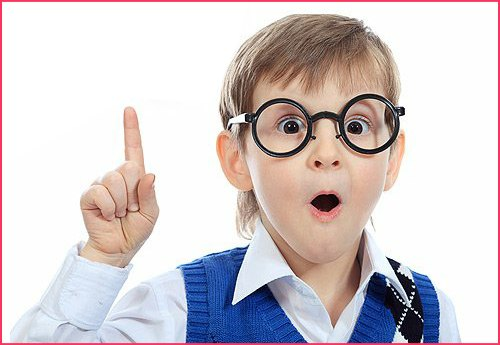 Знаково-символические действия:
 моделирование — преобразование объекта из чувственной формы в модель, где выделены существенные характеристики объекта 
преобразование модели с целью выявления общих законов, определяющих данную предметную область.
Логические универсальные действия:
 анализ объектов с целью выделения признаков (существенных, и несущественных);
синтез — составление целого из частей, в том числе самостоятельное достраивание с восполнением недостающих компонентов;
выбор оснований и критериев для сравнения, сериации, классификации объектов;
подведение под понятие, выведение следствий;
установление причинно-следственных связей;
построение логической цепи рассуждений;
доказательство;
выдвижение гипотез и их обоснование.
Исследовательская и проектная деятельность
Обеспечивает сочетание различных видов познавательной деятельности
В ней востребованы любые способности и увлечения подростков
Открывает новые возможности для индивидуального и коллективного творчества
Познавательные УУД
Исследовательская деятельность 
Способы работы с информацией
Освоение методов познания, логических действий и операций, знаково-символических средств
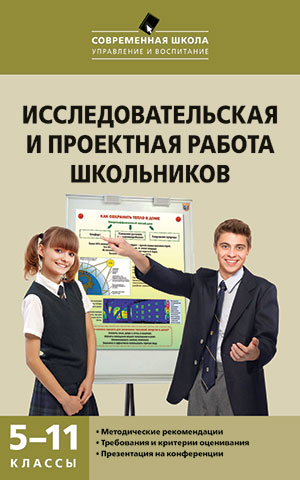 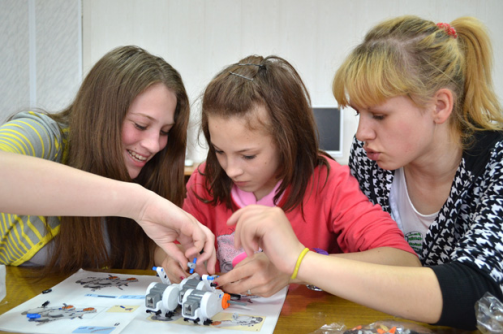 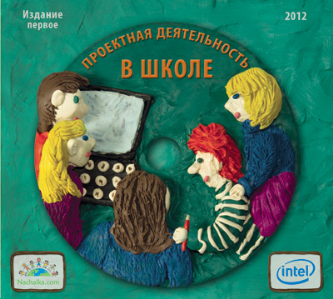 Общение и взаимодействие с партнёром по совместной деятельности или обмену информацией


Способность действовать с учётом позиции другого, умение согласовывать свои действия


Организация и планирование учебного сотрудничества


Работа в группе


Следование нормам общения


Адекватные речевые действия
Коммуникативные УУД
Способность к согласованным действиям с учётом позиции другого человека
Учебное сотрудничество с учителем и сверстниками
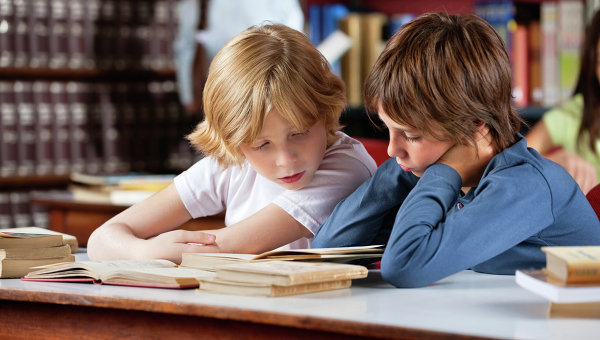 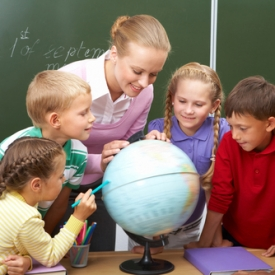